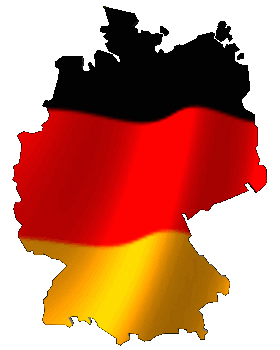 Quiz: modal verbs
Note which sentence is correct: a, b or c.
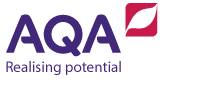 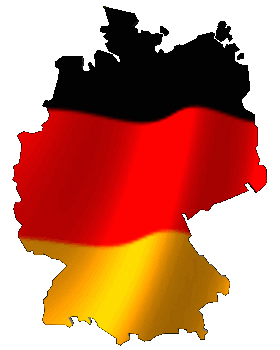 Remember!
How to conjugate modal verbs.
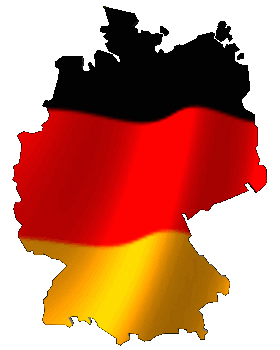 1.
Wir … viel für die Umwelt machen.

mussen 
müssen
müsst
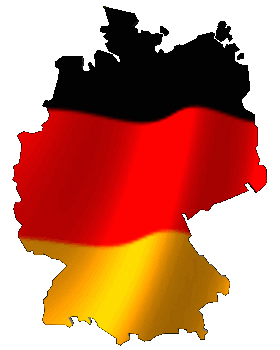 2.
Was … du für die Umwelt machen?

kann
kannst
können
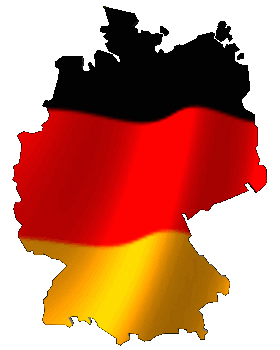 3.
Man … Flaschen und Papier recyceln.

kann
kannst
können
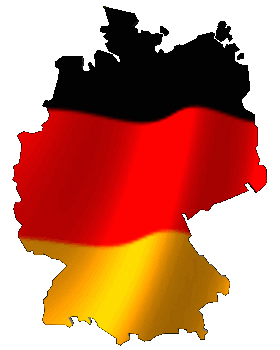 4.
Wir … nicht mehr so viel mit dem Auto fahren.

dürfen
will
kannst
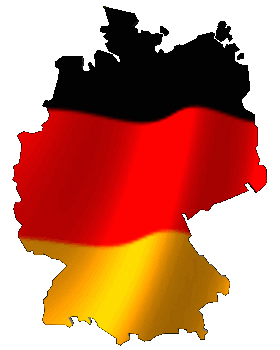 5.
Ihr … mehr recyceln.

müssen
musst
müsst
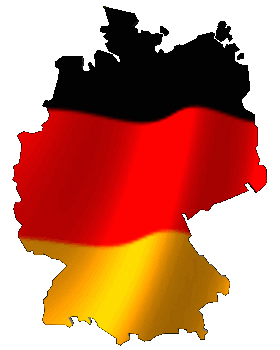 Remember!
When you use modal verbs, you need to have 
an infinitive at the end of the sentence and the modal verb as the second idea.

In a weil sentence, the modal verb goes after the infinitive at the very end of the sentence.
Example
Ich will recyceln.  Wir müssen den Planeten retten.
, weil
Ich will recyceln
wir
müssen
.
den Planeten retten
.  Wir
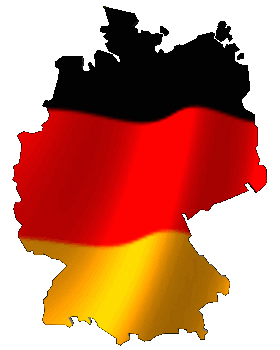 6.
Was ist richtig?

Meiner Meinung nach wir sollten mehr recyceln.
Meiner Meinung nach wir sollten recyceln.
Meiner Meinung nach sollten wir mehr recyceln.
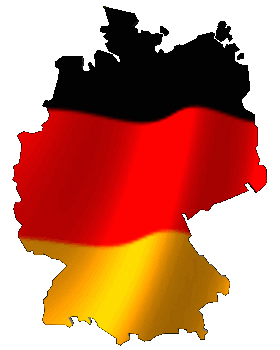 7.
Welcher Satz ist korrekt?

Wir dürfen den Umweltschutz nicht vergessen.
Wir durfen nicht vergessen den Umweltschutz.
Wir dürfen den Umweltschutz nicht.
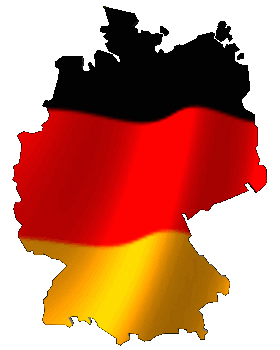 8.
Welcher Satz ist korrekt?

Umweltschutz ist wichtig, weil wir müssen die Umwelt retten.
Umweltschutz ist wichtig, weil wir die Umwelt müssen retten.
Umweltschutz ist wichtig, weil wir die Umwelt retten müssen.
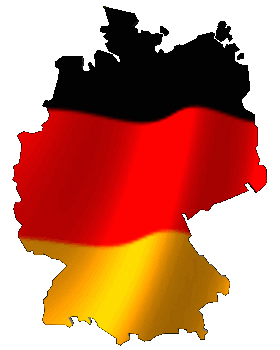 9.
Welcher Satz ist korrekt?

Wir sollten benutzen weniger Haarspray, weil es das Ozonloch vergrößern kann. 
Wir sollten weniger Haarspray benutzen, weil es das Ozonloch vergrößern kann.
Wir sollten benutzen weniger Haarspray, weil kann es das Ozonloch vergrößern.
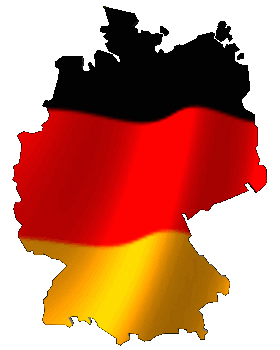 10.
What is wrong in the following sentence?
Ich recycle Flaschen, weil ich kann so der Umwelt helfen.

 It should be können and not kann. 
 Kann should go last in the weil sentence.
 Kann should be the second idea in the weil sentence.
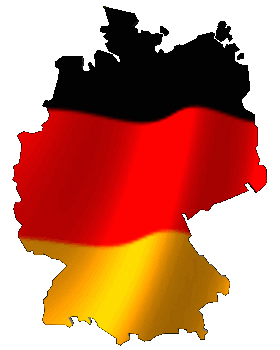 Answers
Mark your own work and give your score to yourteacher.

Read the explanations carefully, especially where you went wrong or where you guessed the answer.
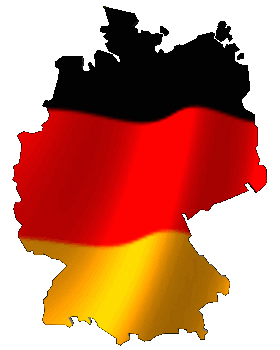 1.
Wir … viel für die Umwelt machen.

mussen 
müssen
müsst
Answer: b)
because that is the correct form for wir.
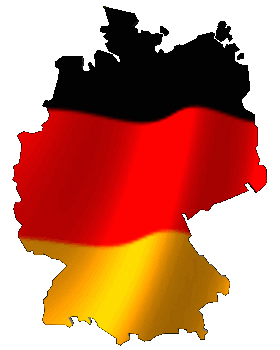 2.
Was … du für die Umwelt machen?

kann
kannst
können
Answer: b)
because we need an –st ending for du.
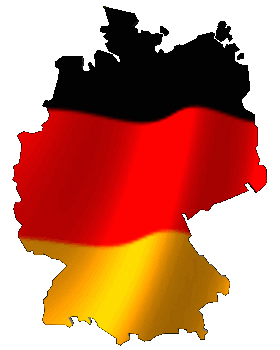 3.
Man … Flaschen und Papier recyceln.

kann
kannst
können
Answer: a)
because man uses the same form as he/she/it.
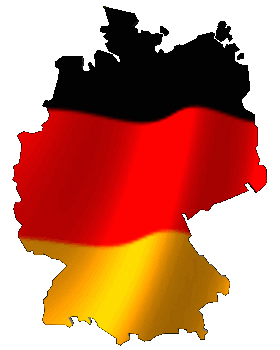 4.
Wir …nicht mehr so viel mit dem Auto fahren.

dürfen
will
kannst
Answer: a)
because will and kann are not the correct forms for wir.
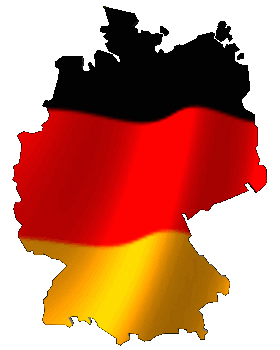 5.
Ihr … mehr recyceln.

müssen
musst
müsst
Answer: c)
because that is the correct form for ihr.
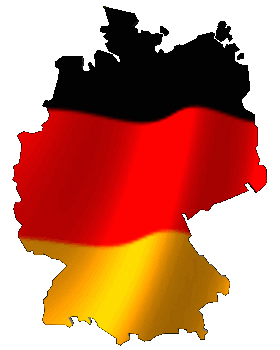 6.
Was ist richtig?

Meiner Meinung nach wir sollten mehr recyceln.
Meiner Meinung nach wir sollten recyceln.
Meiner Meinung nach sollten wir mehr recyceln.
Answer: c)
because we need the verb after Meiner Meinung nach.
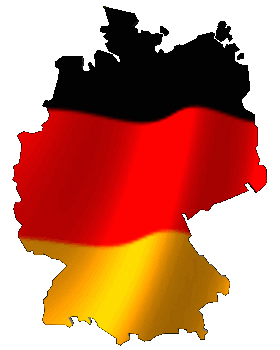 7.
Welcher Satz ist korrekt?

Wir dürfen den Umweltschutz nicht vergessen.
Wir durfen nicht vergessen den Umweltschutz.
Wir durfen den Umweltschutz nicht vergessen.
Answer: a)
because we need the Umlaut on the ‘u’ on dürfen and the infinitive vergessen needs to be at the end.
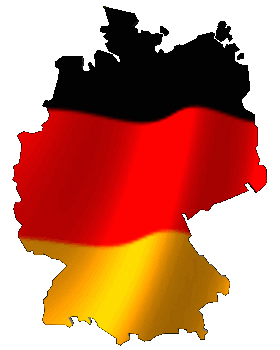 8.
Welcher Satz ist korrekt?

Umweltschutz ist wichtig, weil wir müssen die Umwelt retten.
Umweltschutz ist wichtig, weil wir die Umwelt müssen retten.
Umweltschutz ist wichtig, weil wir die Umwelt retten müssen.
Answer: c)
because weil sends the müssen to the very end of the sentence.
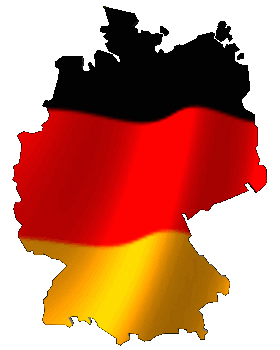 9.
Welcher Satz ist korrekt?

Wir sollten benutzen weniger Haarspray, weil es das Ozonloch vergrößern kann. 
Wir sollten weniger Haarspray benutzen, weil es das Ozonloch vergrößern kann.
Wir sollten benutzen weniger Haarspray, weil kann es das Ozonloch vergrößern.
Answer: b)  In this sentence we have two parts: the main clause and the subordinate clause.  In the main clause we need the modal verb in second position and the infinitive benutzen at the end.  In the subordinate clause weil sends kann to the very end.
.
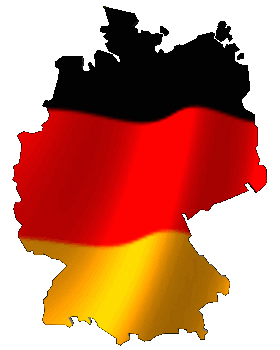 10.
What is the mistake in the following sentence?
Ich recycle Flaschen, weil ich kann so der Umwelt helfen.

 It should be können and not kann. 
 Kann should go last in the weil sentence.
 Kann should be the second idea in the weil sentence.
Answer: b)
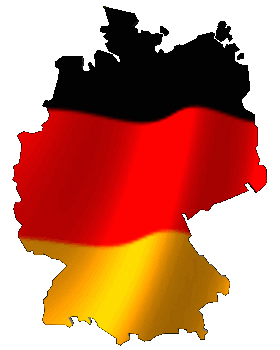 Die Lösungen
Wie viele Fragen hast du richtig beantwortet?
9-10: sehr gut!           	5-6: in Ordnung
7-8: gut!                     	5> : weiter üben!
b)
b)
a)
a)
c)
c)
a)
c)
b)
b)